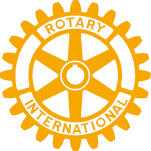 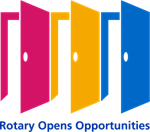 Rotary International Foundation
District 6960 & 6890
President Elect Training – 2021 – 2022
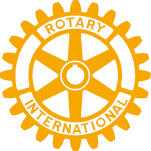 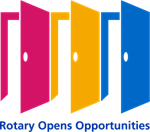 Rotary International Foundation
The Foundation & It’s Mission
Opportunities To Give
The Benefits & Recognition of Giving
How Your District Benefits
How Your Club Benefits
Club & Member Recognition
Rotary Foundation
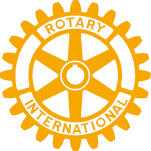 The Foundation is a not-for-profit corporation supported solely by voluntary contributions from Rotary members and friends of the Foundation who share its vision of a better world. 
This support is essential to make possible projects, funded with Foundation grants, that bring sustainable improvement to communities in need.
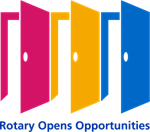 Rotary Foundation’s Mission
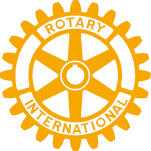 The mission of The Rotary Foundation is to enable Rotary members to advance world understanding, goodwill, and peace through the improvement of health, the support of education, and the alleviation of poverty.
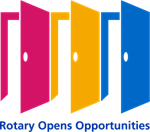 Rotary Foundation Rating
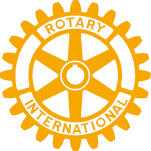 Charity Navigator Rating:
Charity Navigator Score: Perfect 100%
11 Consecutive Years w/Perfect 100%
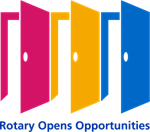 Opportunities to Give
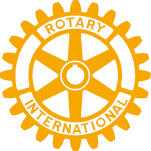 Featured Causes
Annual Fund
World Fund
Polio Fund 
Disaster Response Fund
Endowment Share
Rotary Peace Centers
Endowment – World Fund
Global Grants
Individual Grants 
Through Grant 7 Digit Grant Number
Family Foundation
Let Rotary Handle The Administration
> $25,000 Contribution
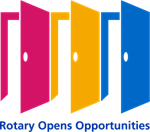 Opportunities to Give – 7 Areas of Focus
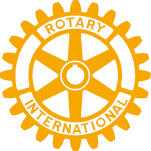 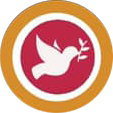 Peacebuilding & Conflict Prevention

	Disease Prevention & Treatment
	
	Maternal & Child Care
	
	Water Sanitation & Hygiene
	
	Basic Education & Literacy
	
	Community Economic Development
	
	Supporting The Environment
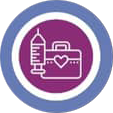 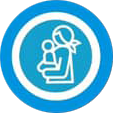 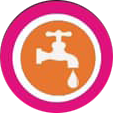 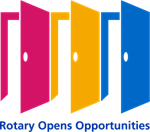 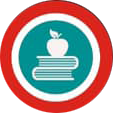 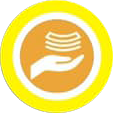 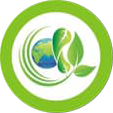 Why Give To The Rotary Foundation
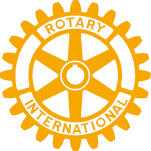 Through your donations, the Foundation can protect children from Polio, provide safe environments for mothers and children, provide clean water to prevent water born illnesses both in the U.S. and Internationally, bring solar lights to Remote Off-The-Grid Navajo Homes in Colorado, help rebuild homes in Porto Rico and The Bahamas after devastating hurricanes, and often when there is nowhere else to turn, it’s Rotary who shows up to help when natural disasters strike around the world.
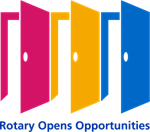 Foundations Featured Causes
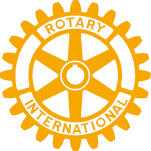 The Annual  Fund
What Is The Annual Fund?
The World Fund
What Is The World Fund?
Polio Fund
What Is The Polio Fund?
Disaster Response Fund
What Is The Disaster Response Fund?
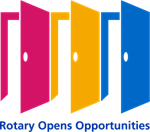 Foundations Endowment Share
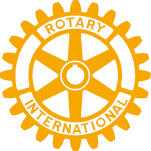 The Endowment Share
What Is The Endowment Share?
Rotary Peace Centers
Endowment – World Fund
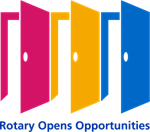 Global Grants
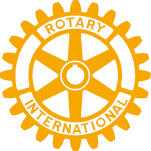 Global Grants
What Are Global Grants?
 Individual Grants
 Through a Grants 7 Digit Grant Number
Where Do Our Donations Go?
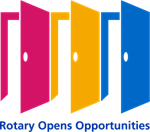 Family Foundation
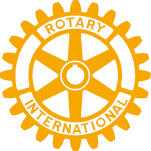 Administration – Let Rotary Handle It
 > $25,000 Contribution
Projects of Your Choosing
 Personalized Reports
Make Your Gift The Way That Suits Your Financial Situation
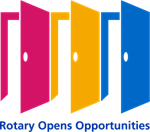 Member Recognition of Past Giving
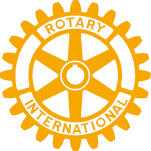 Paul Harris Fellow
Major Donor
Arch Klumpf Society
Recognition of Promised Future Giving
Benefactor
Bequest Society
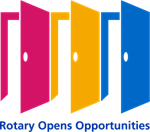 Recognition of Today’s Giving
Paul Harris Society
Paul Harris Fellow Recognition
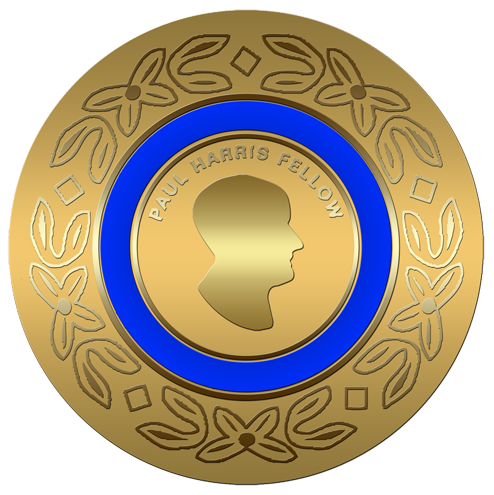 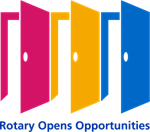 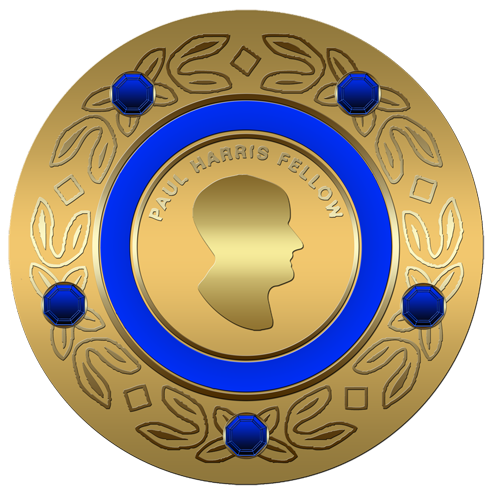 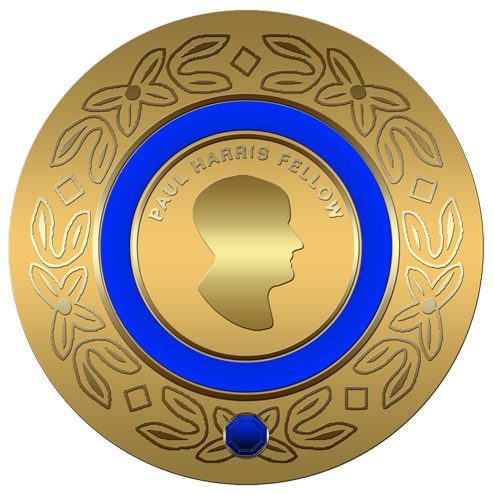 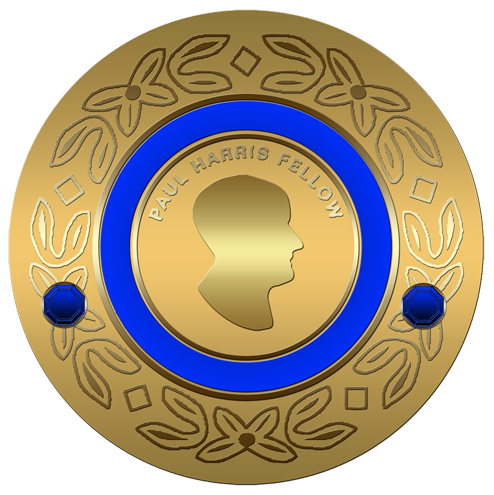 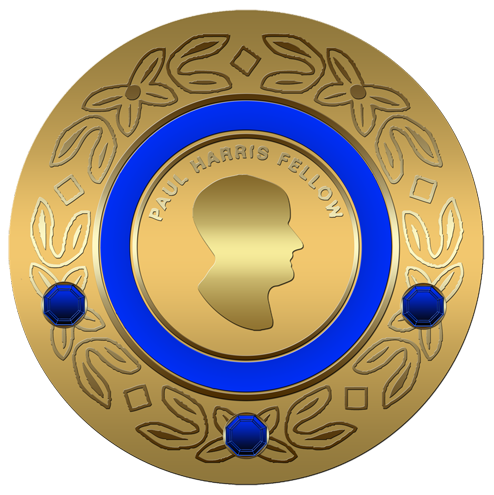 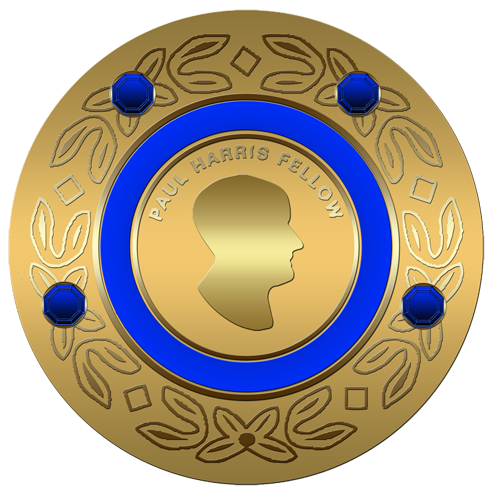 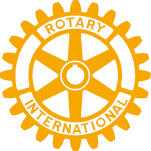 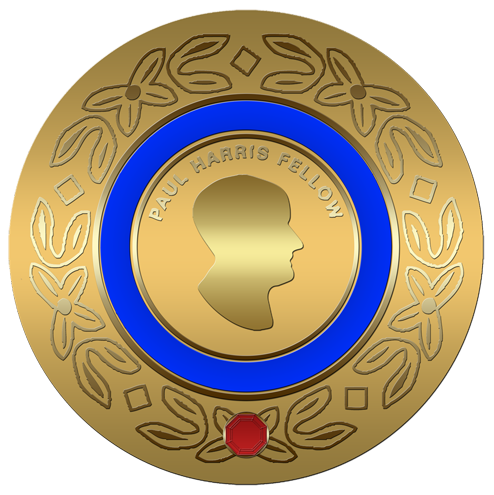 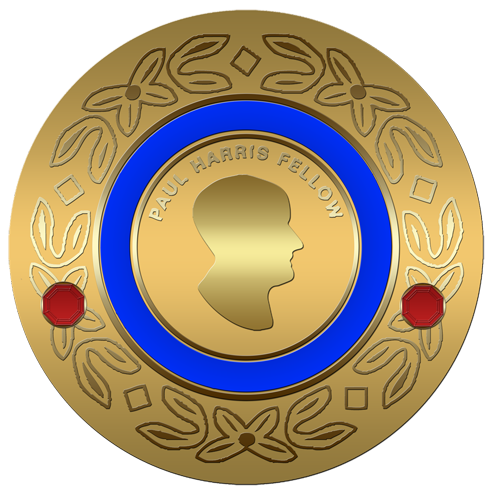 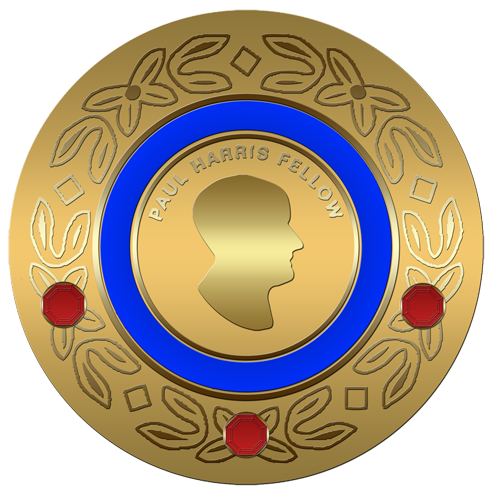 Paul Harris Fellow - $1,000
Major Donor Recognition
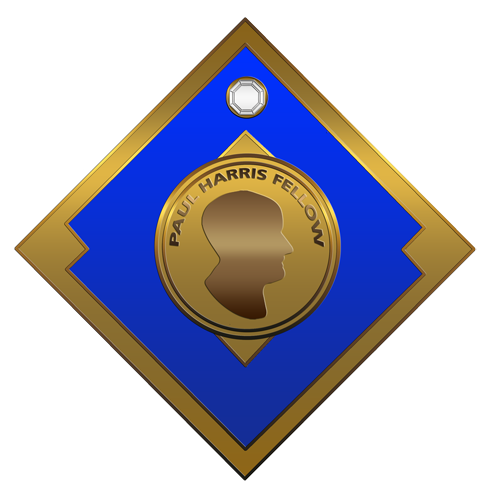 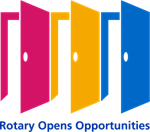 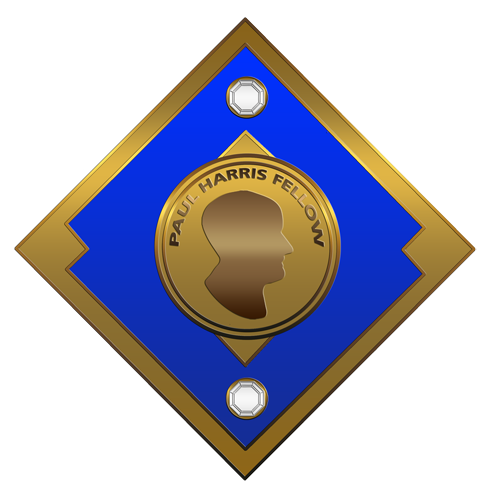 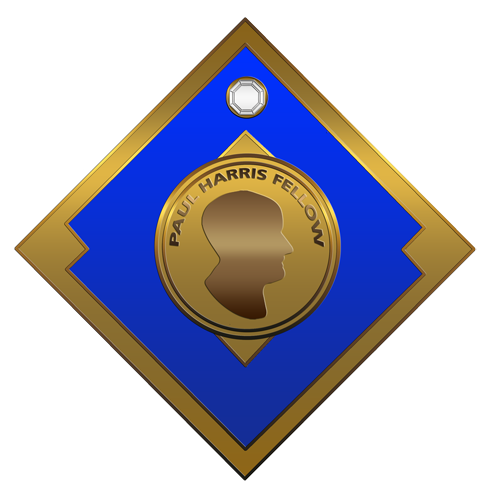 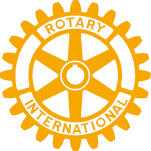 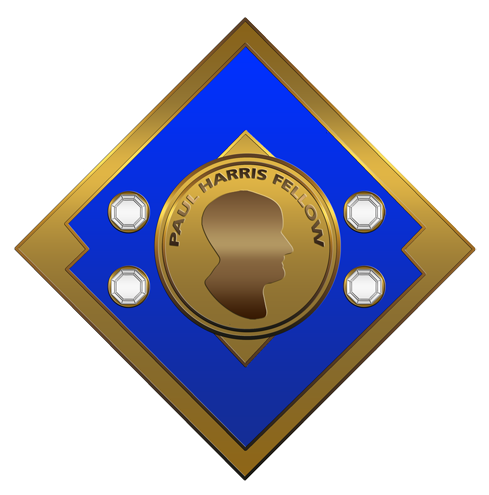 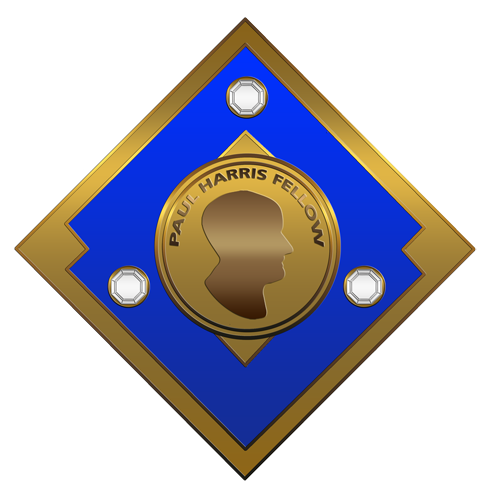 Major Donors - $10,000
Arch Klumpf Society Recognition
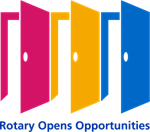 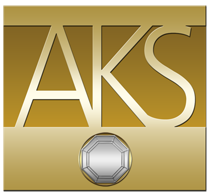 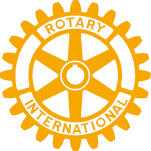 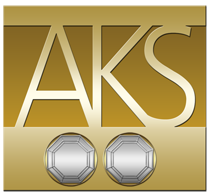 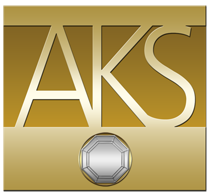 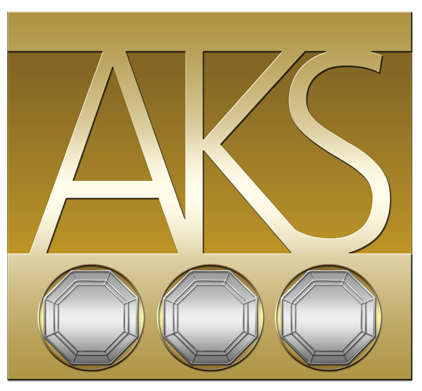 Arch Klump Society - $250,000
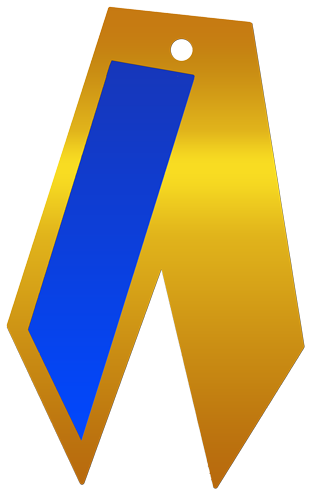 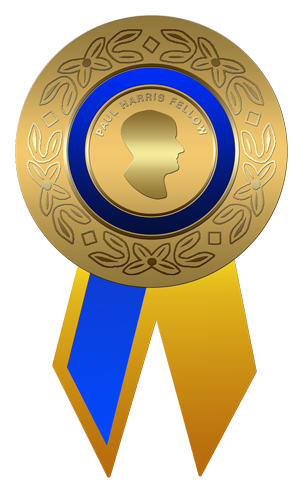 Benefactor Recognition
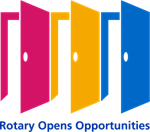 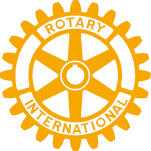 Benefactor - $1,000 Through Estate or Will
Bequest Society Recognition
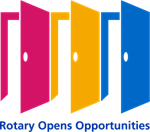 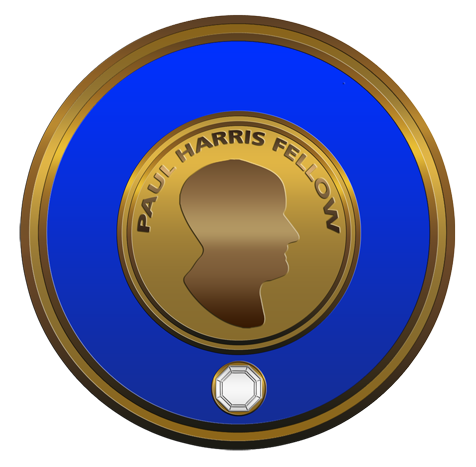 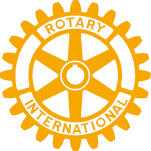 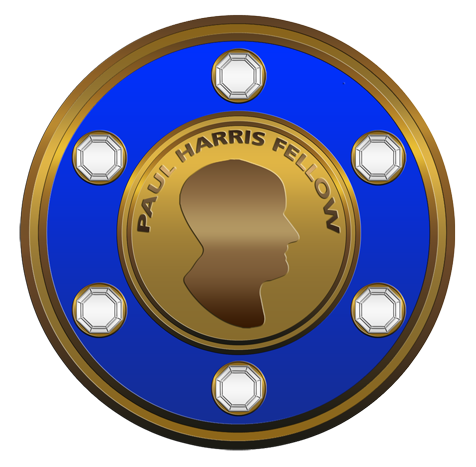 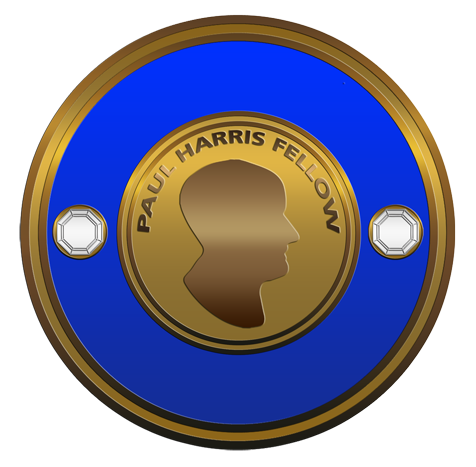 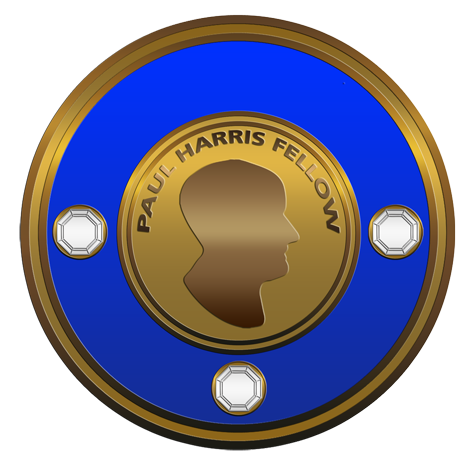 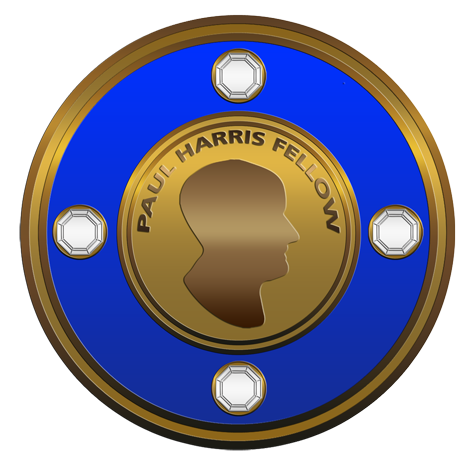 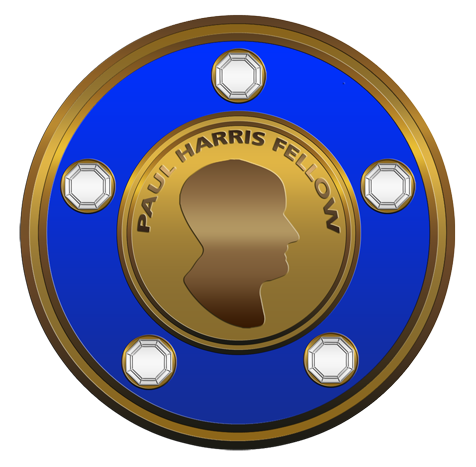 Bequest Society
$10,000 Through Estate or Will
Paul Harris Society Recognition
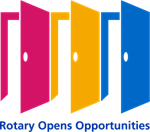 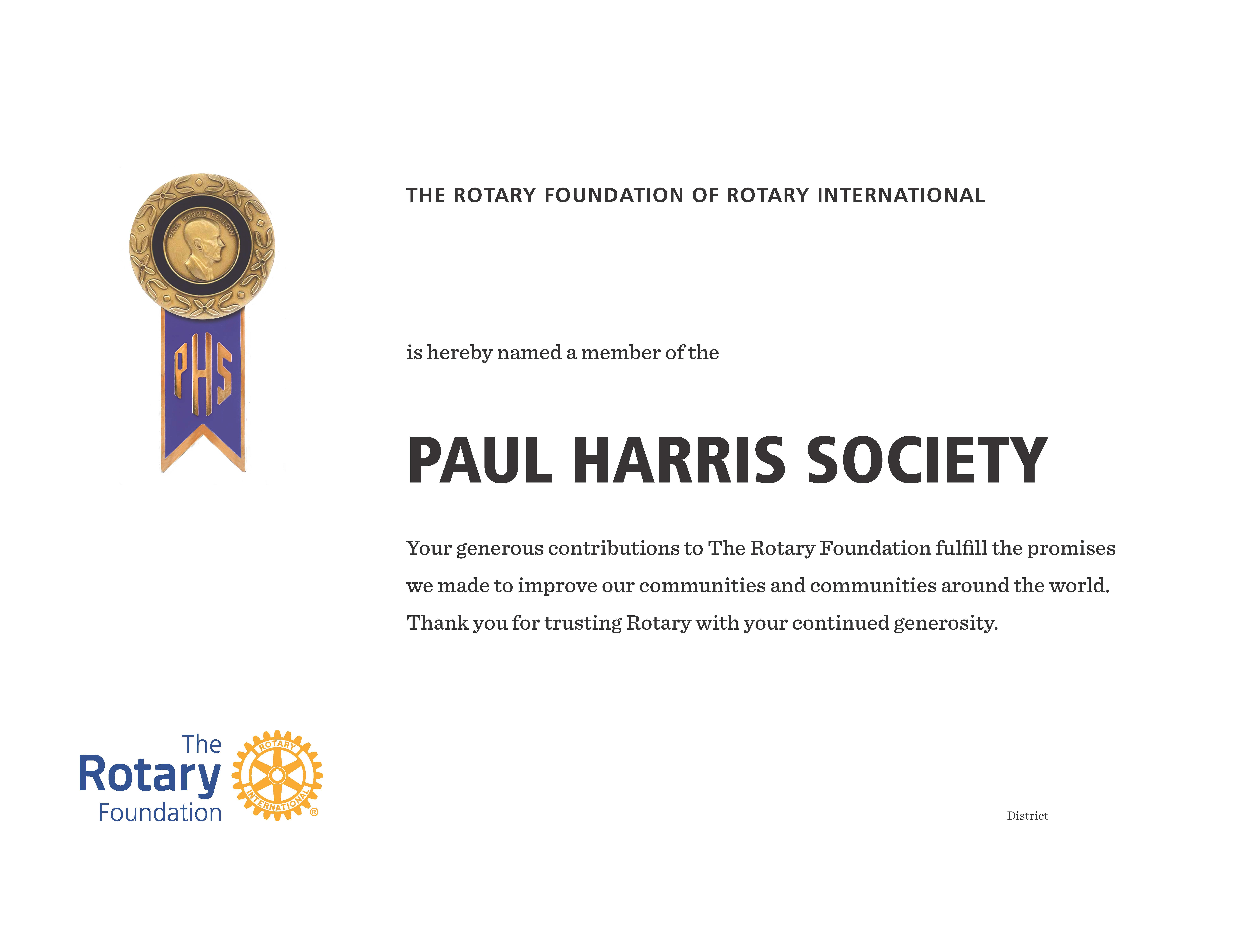 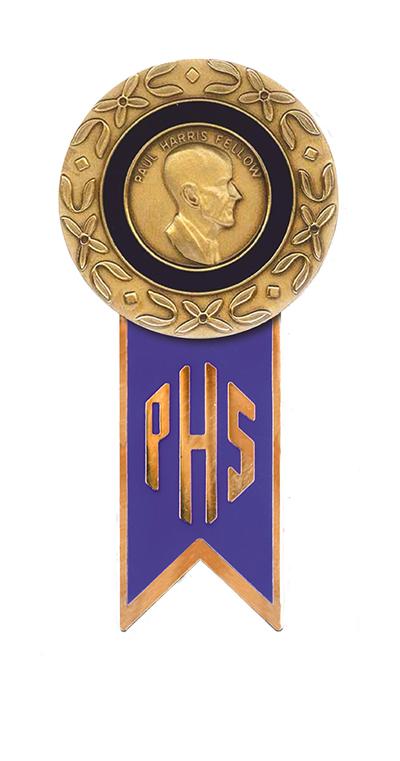 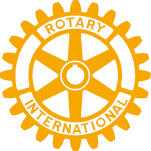 Paul Harris Society - $1,000 Annually
Benefits & Recognition of Giving
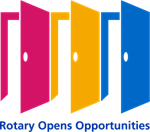 Rotary Club Recognition Levels
Every Rotarian Every Year 
100% Paul Harris Cub
100% Foundation Giving Club
Member Retention
Giving Back to Local Community
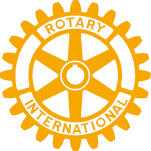 Benefits at District Level
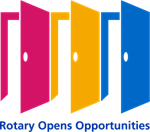 Annual Fund Share Donations
50% Credited into the World Fund
Funds Global Grants
50% Credited into the District Designated Fund
Funds District Grants & Programs
Contributions are Available 3 yrs in the Future
DDF Funds Projects Most Important to Our Clubs
District Foundation Committee Meets with Club Reps to Determine Which Programs & Projects to Fund
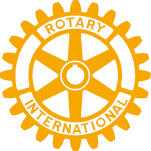 Ways To Give To The Foundation
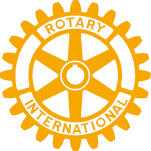 How Can We Give to The Annual Fund
Club Quarterly Billing
Rotary Direct Giving – Monthly Draft 
Online Through My Rotary
Write A Check and Give To Club Treasurer For Deposit
RMD Directly From Your IRA
Employer Matching Gifts
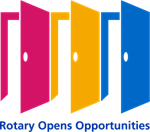 District Endowment Share
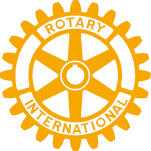 How Can We Give to The Endowment Share
Club Quarterly Billing
Rotary Direct Giving – Monthly Draft 
Online Through My Rotary
Write A Check and Give To Club Treasurer For Deposit
RMD Directly form IRA
Matching Gifts
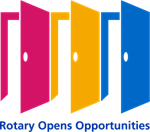 District 6960 Annual Fund Giving
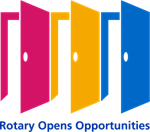 Rotary Yr 2019-2020 – 1,015,627  
Paul Harris Fellows
New – 461 
PHS Members – 207 
PHS Eligible – 219 
New Major Donors – 24 
Bequest Society – 2 
New Benefactors – 3 
Arch Klump Society – 3
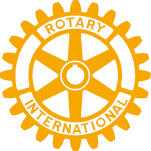 District Annual Fund Giving
Rotary Yr 2021-2022 
Annual Fund Goal $1,100,00
Paul Harris Fellows
Next Level
PHS Eligible
Major Donors
New 
Next Level
New Benefactors
Bequest Society
Rotary Direct Giving
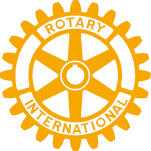 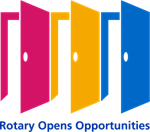 District Annual Fund Giving
Rotary Yr 2021-2022 Goals
District Goal $1,100,000
We Need Your Help
Club Presidents Enter Goals
Foundation Chairs Run Reports for Next Level Achievement
Paul Harris, Major Donors & Direct Giving Auto Draft
How We Can Help
Zoom Meetings Education
Next Level Giving  Reports
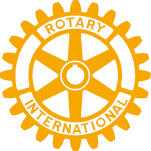 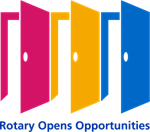 Steven Bordes, Rotary Club of Lakewood Ranch
Past President 2017-2018
District 6960 Foundation Annual Fund Chair 2020-2021